CÔNG NGHỆ 9
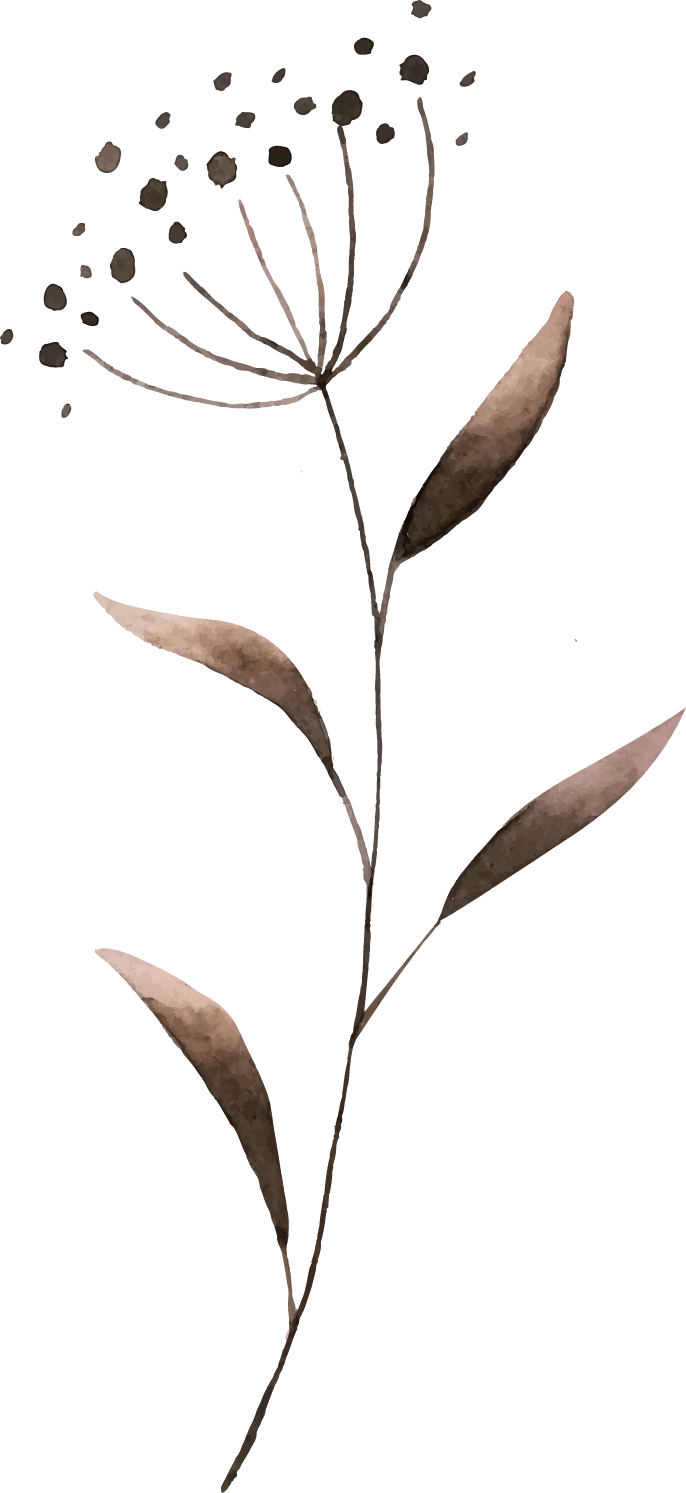 NGUYỄN THỊ HOÀNG TRÂM
BÀI 5
THỰC HÀNHNỐI DÂY DẪN ĐIỆN
NỘI DUNG
I
II
III
DỤNG CỤ, VẬT LIỆU VÀ THIẾT BỊ
NỘI DUNG VÀ TRÌNH TỰ THỰC HÀNH
ĐÁNH GIÁ
I
DỤNG CỤ, VẬT LIỆU VÀ THIẾT BỊ
I. DỤNG CỤ, VẬT LIỆU VÀ THIẾT BỊ
DỤNG CỤ
VẬT LIỆU VÀ THIẾT BỊ
Kềm cắt dây, kềm mỏ nhọn, tua vít…
Dây điện lõi 1 sợi, băng cách điện, dây lõi nhiều sợi
II
NỘI DUNG VÀ TRÌNH TỰ THỰC HÀNH
II. NỘI DUNG VÀ TRÌNH TỰ THỰC HÀNH
Quy trình chung nối dây dẫn điện
Một số kiến thức bổ trợ
1)
2)
1) MỘT SỐ KIẾN THỨC BỔ TRỢ:
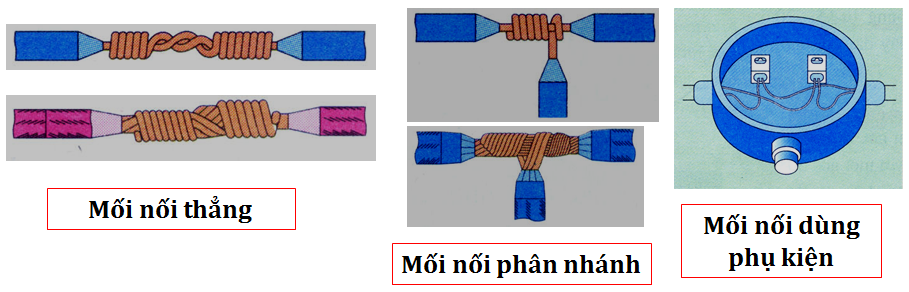 1) MỘT SỐ KIẾN THỨC BỔ TRỢ:
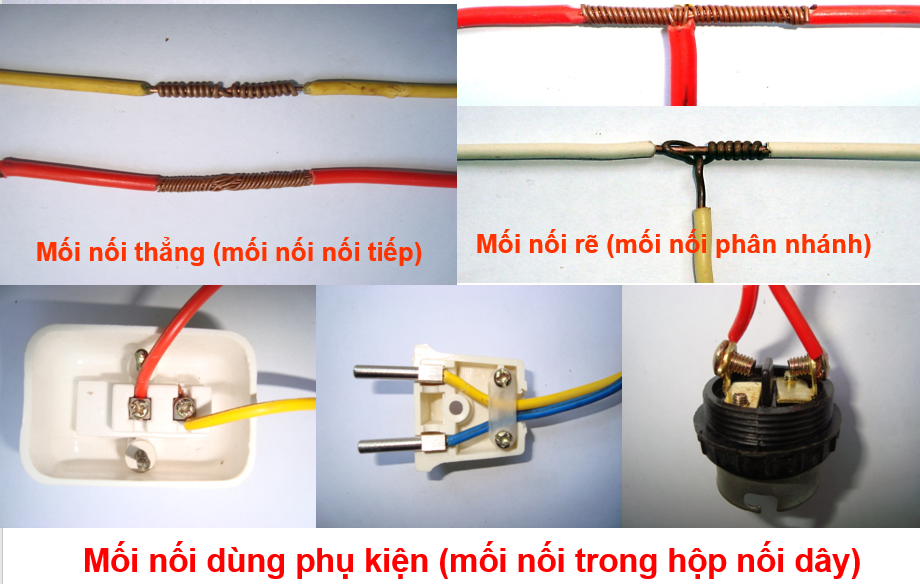 a) Các loại mối nối dây dẫn điện
*)
Mối nối thẳng (nối nối tiếp)
**)
Mối nối phân nhánh (nối rẽ)
***)
Mối nối dùng phụ kiện
(hộp nối dây, bulong ….
b) Yêu cầu mối nối
Dẫn điện tốt
An toàn điện
Điện trở mối nối nhỏ, mặt tiếp xúc sạch
Cách điện tốt, mối nối không sắc
Có độ bền cơ học cao
Đảm bảo về mặt mỹ thuật
Mối nối phải gọn, đẹp
Chịu được sức kéo, cắt và rung chuyển
2) QUY TRÌNH CHUNG NỐI DÂY DẪN ĐIỆN:
QUY TRÌNH:
Bóc vỏ cách điện
Làm sạch lõi
Nối dây
Kiểm tra mối nối
Hàn mối nối
Cách điện mối nối
(Không làm)
BÀI TẬP VỀ NHÀ
“
- HỌC BÀI
- XEM TRƯỚC 2) BÀI 5
- CHUẨN BỊ DỤNG CỤ VÀ VẬT LIỆU THỰC HÀNH
TẠM BIỆT